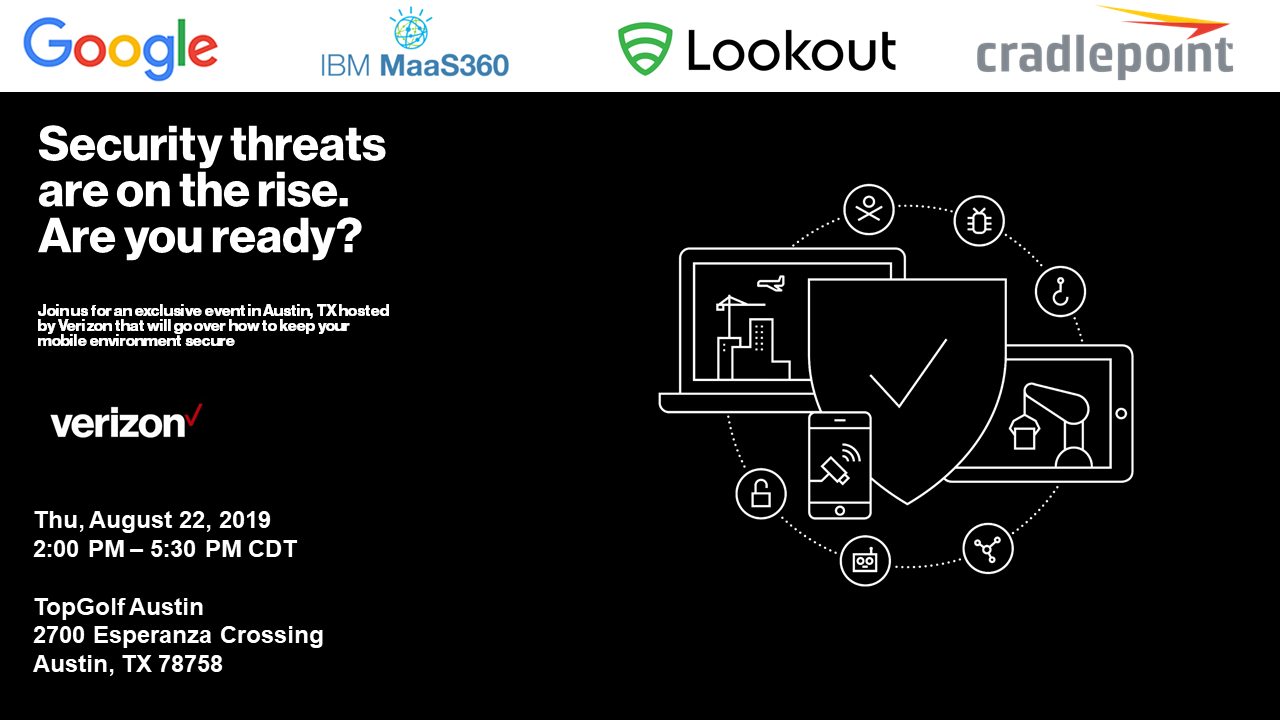 Attendees Verizon: 
Attendees Company Name:
Tuesday, April 16, 2019
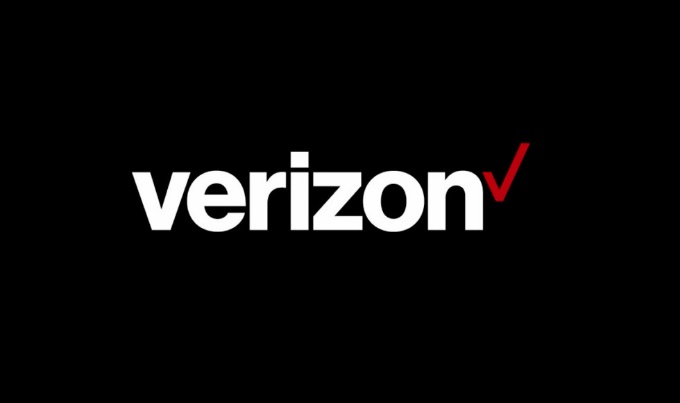 Event  Agenda:

	
2:00 pm-2:10 pm     Verizon Welcome & Introductions

2:10 pm-2:35 pm	Google Suite for Enterprise

2:35 pm-3:00 pm	IBM: Unified Endpoint Management

3:00 pm-3:25 pm	Lookout  Mobile Security

3:00 pm-3:25 pm	Cradlepoint: Business Continuity 

3:30 pm -5:30 pm	Food and Golf
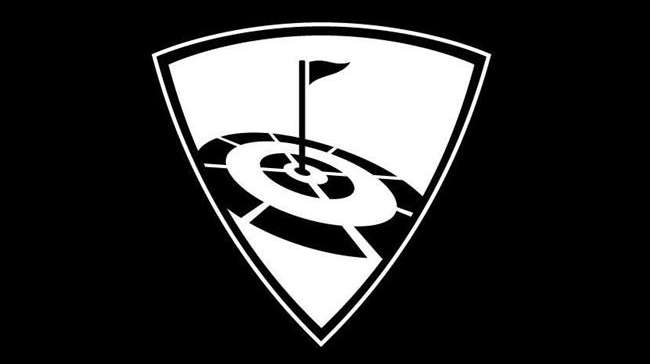